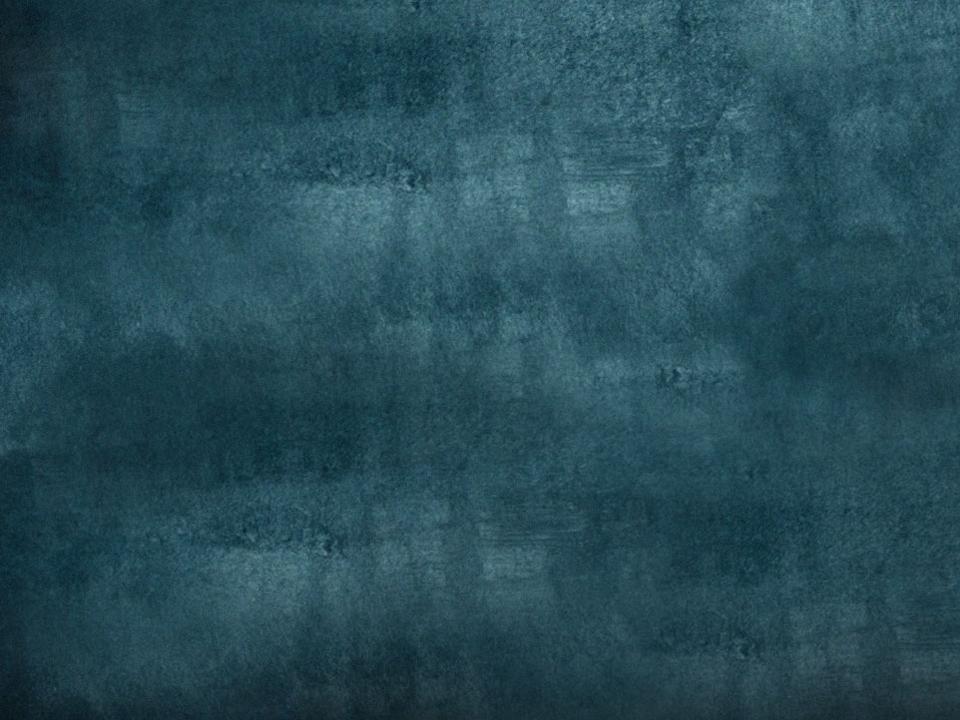 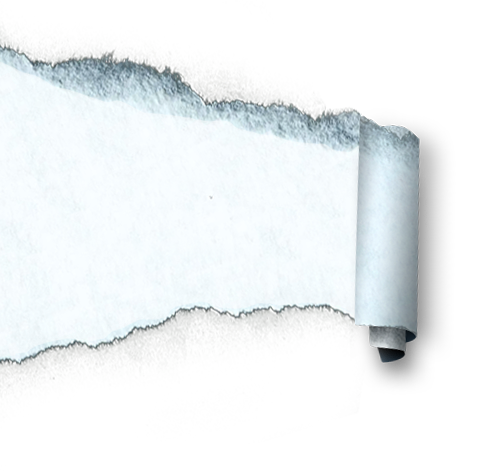 GELİŞİMSEL TANI VE DEĞERLENDİRME
Aysel Köksal Akyol
[Speaker Notes: To view this presentation, first, turn up your volume and second, launch the self-running slide show.]
GÖZLEM
Gözlem yoluyla değerlendirme sürecinde
katılımlı gözlem
katılımsız gözlem yapılabilir.
GÖZLEM
Katılımsız gözlem; bebeğin/çocuğun tek başına gözlenmesi anlamına gelir.
Katılımlı gözlem; gelişimsel açıdan gözlem yapan uzmanın bebekle / çocuklar iletişime geçmesi ile gerçekleşir.
Gelişim Gözlem Formu örneği
Bugünlük bu kadar 